第六章   熟悉而陌生的力

第2节  怎样描述力
速度大小发生改变
运动方向发生改变
改变运动状态
速度大小和运动方向同时改变
力的作用效果
形状改变（拉伸、压缩或弯曲）
使物体形变
体积改变
思考：
力的作用效果影响因素是什么？
实验探究
提出问题：影响力的作用效果的因素有哪些？
进行猜想：
力的大小、方向、作用点
设计并进行实验：
 请利用桌上的实验器材和身边的物品设计并进行实验,研究影响力的作用效果的因素有哪些?
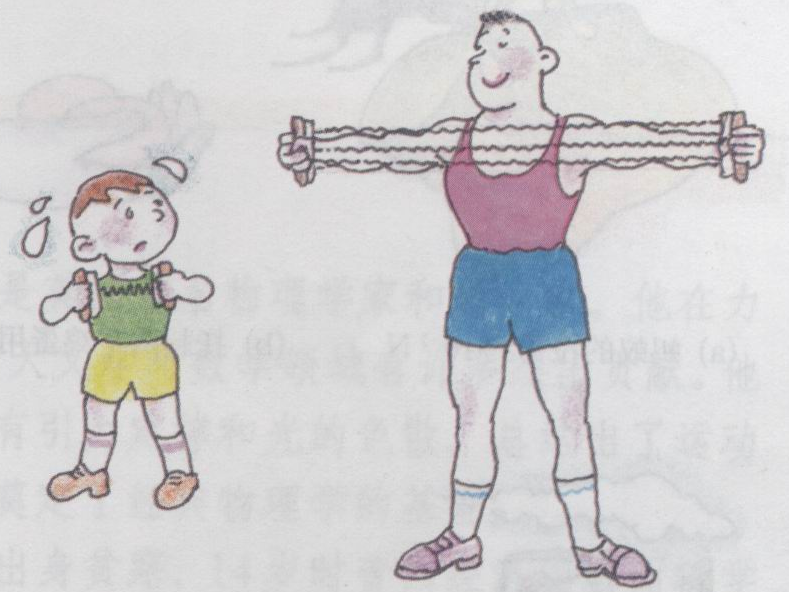 结论：力的大小能够影响力的作用效果。
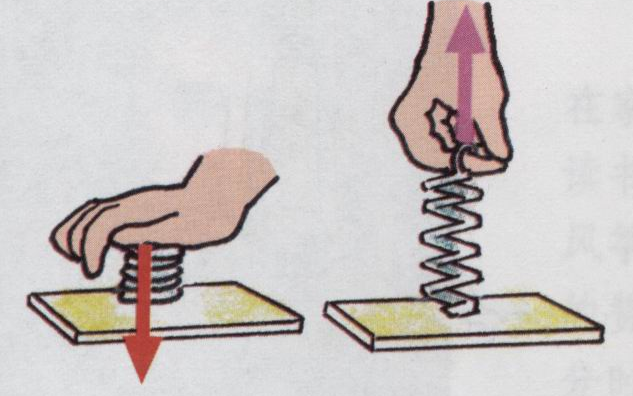 结论：力的方向能够影响力的作用效果。
比如：拧茶杯，关门与开门，拧螺丝
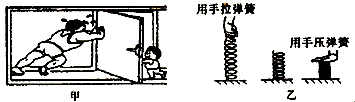 推门的时候，推力作用在离门轴较远的点，比作用在离门轴较近的点，易于把门推开。
用扳手拧螺母的时候，手握在把的末端比握在把的中间，易于把螺母拧紧。
结论：力的作用点能够影响力的作用效果。
比如：使用扳手，推木箱，推字典，洒水壶
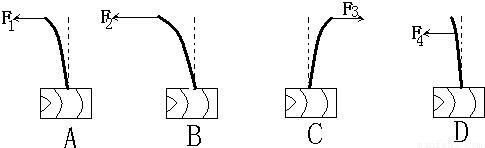 F1=F3=F4>F2
一、力的三要素
力的大小
力的三要素
力的方向
力的作用点
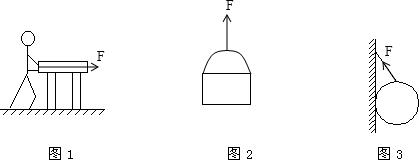 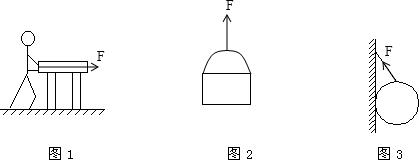 二、力的单位
1、单位：牛顿，简称牛（N）
牛顿是英国著名物理学家和数学家。他发现了万有引力定律和光的色散，总结出了运动三定律，奠定了经典物理学的基础。
      牛顿出身贫寒，14岁时曾因经济困难而辍学在家，帮助母亲耕种。但他始终热爱学习，酷爱读书和动手制作。
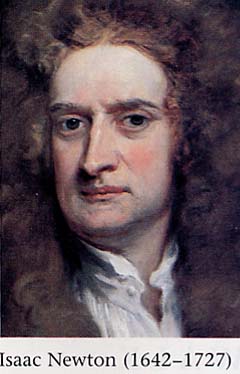 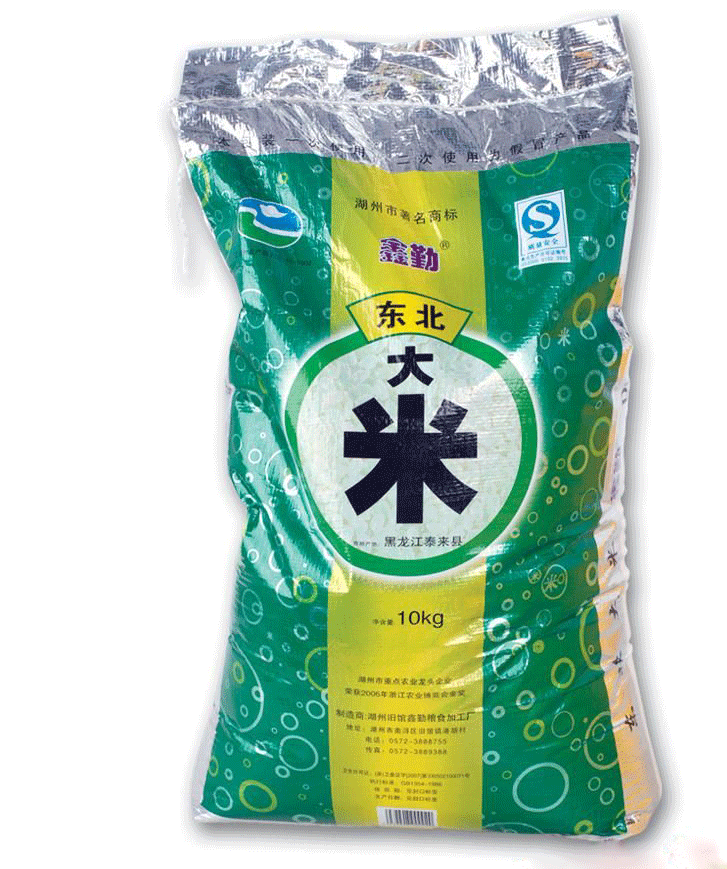 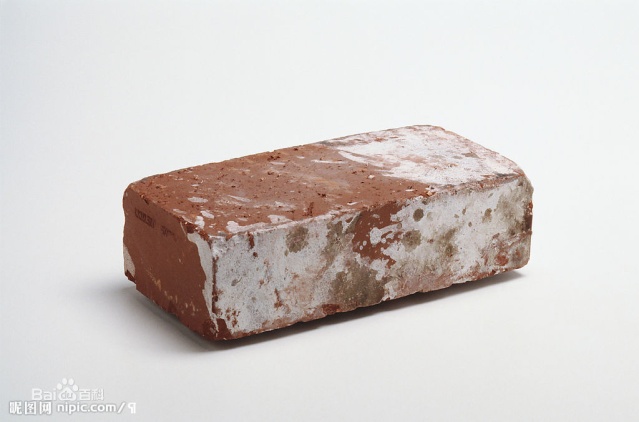 500N
10N
2、生活中常见力的大小：
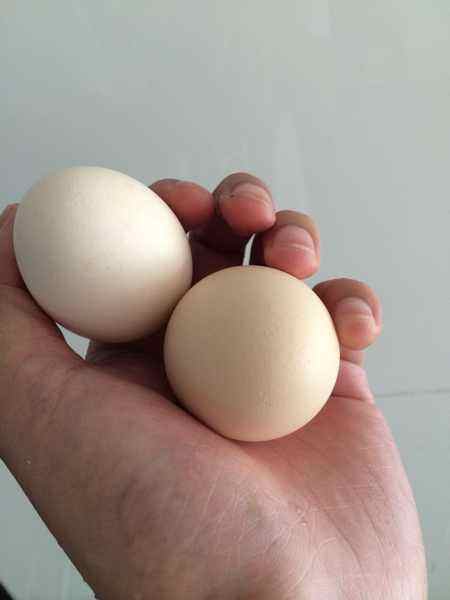 托两个鸡蛋约为1N
1kg物体重约为10N
请想办法表示出人对车拉力的三要素？
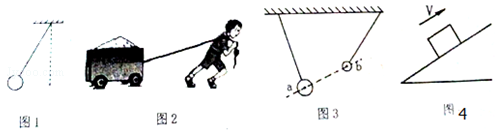 三、力的示意图
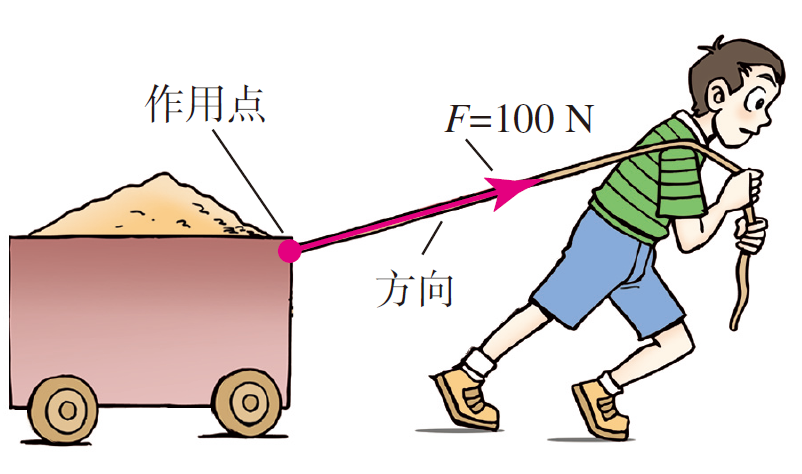 1、在受力物体上沿力的方向画一条带箭头的线段，标出力的作用点和大小。
例：用80N的力水平向右推桌子，用力的示意图将这个力表示出来。
确定受力物体，力的作用点和方向
F=80N
沿力的方向画一条线段
用箭头表示力的方向
标上力的大小
2、力的表示方法：
(1)力的作用点画在受力物体上；
(2)箭头表示力的方向；
(3)箭头末端标注力的大小（符号)。
F=80N
例：画出下列力的示意图。
1.用100N的力提水桶
F=100N
2.用200N的力向右推小车
F=200N
3.用150N的力按图钉
F=150N
4.用300N的力向右上方拉小车
F=300N
例：如图所示，一小球用细绳系着，紧靠竖直墙壁，且处于静止状态，请你画出小球受到绳子的拉力和墙壁对小球的作用力的示意图。
F拉
注意：当一个物体受到几个力的作用线相交于一点时，这些力的作用点可以画在同一处，即该交点处。
F支
•
例：放在水平桌面上的正方形物体受到桌面的支持力为3N，还受到手对它的一个向下的压力为1N，试画出图中这两个力的示意图。
F支=3N
F压=1N
例：放在水平地面上的物体，受到拉力F的作用，F的大小为15N，F的方向与水平方向成30°角，且斜向右上方。图中的各种表示方法中正确的是(　　)
D
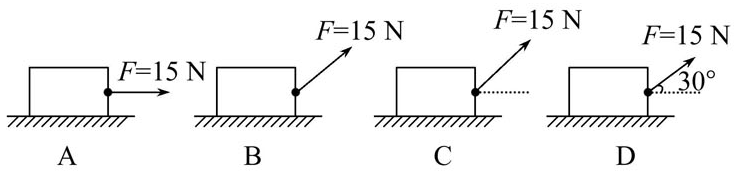